Matkailualan tutkimus- ja koulutusinstituutti (MTI)
Matkailuala Suomessa
Työllistää noin 140 000 hlöä
Ainoa vientiala, joka maksaa arvonlisäveron Suomeen
Kulutus matkailuun14,96 mrd. €*
Ulkomaalaisia matkailijoita 29 %, 4,41 mrd. €*
Arvonlisäys eli jalostusarvo 4,98 mrd. €, 3 % Suomen BKT:sta* 
Syrjäalueilla matkailun merkitys kasvaa
Ulkomailta Suomeen suuntautuvalla matkailulla merkittävä kasvupotentiaali, kasvu noin 4-5 % vuodessa (MEK)



*MEK:n arvio
[Speaker Notes: Arvonlisäys eli jalostusarvo 4,98 mrd. €, joka 3 % Suomen bruttokansantuotteesta (suurempi kuin elintarviketeollisuuden, yli kaksi kertaa niin suuri kuin maatalouden ja moninkertainen verrattuna peliteollisuuteen)

Syrjäalueilla merkitys kasvaa
Lapin kunnissa matkailun suorat tulot jopa puolet (MTI 2013)]
Arktinen toimintaympäristö
Haasteita: harva asutus, pitkät välimatkat, kylmyys
Mahdollisuuksia: vuodenaikojen vaihtelut, luonnon koskemattomuus, kulttuurien kontrastit
Potentiaalia matkailualueena
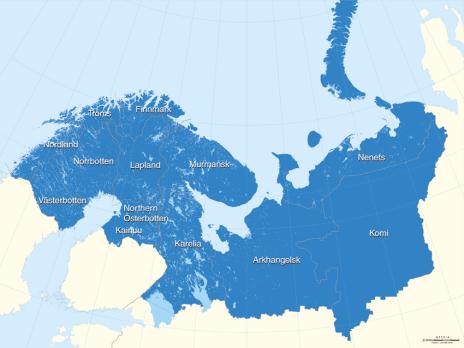 Kartta: The Norwegian Barents Secretariat
Matkailualan tutkimus- ja koulutusinstituutti (MTI)
Visio: 
Arktisen alueen johtava matkailu- ja vieraanvaraisuusalojen asiantuntija 

Luova, organisaatiorajat ylittävä osaamisyhteisö
Matkailualan tutkimus
Matkailualan koulutus
Palvelutoiminta ja asiantuntijapalvelut

Opiskele matkailualan ammattilaiseksi Lapissa -video
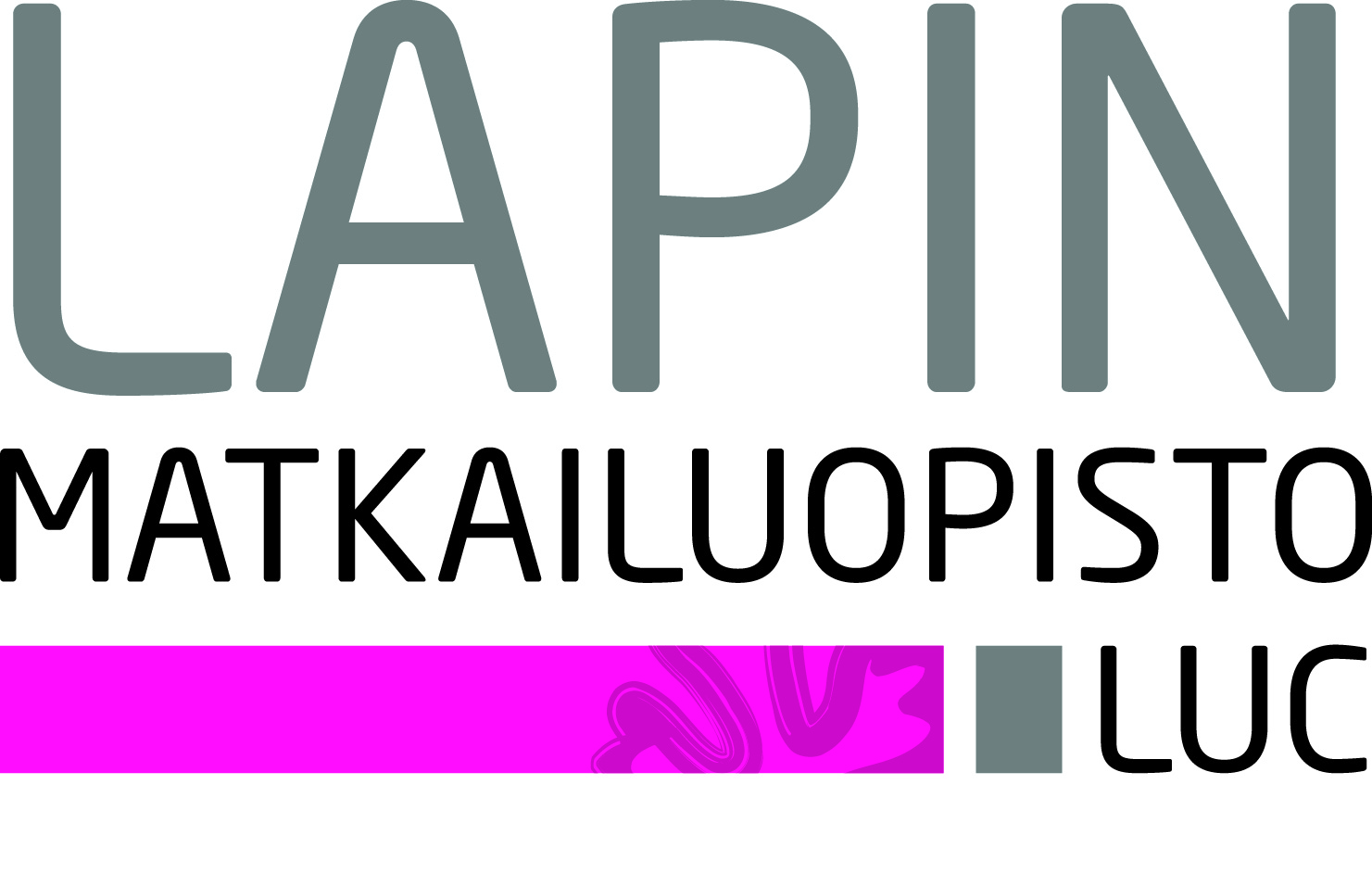 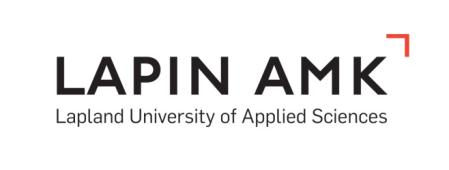 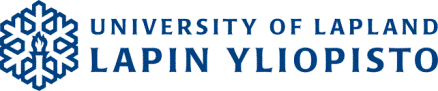 [Speaker Notes: Matkailukoulutus
Koulutusasteiden ja -alojen asiantuntemuksen yhdistäminen
Monialaiset ja moniasteiset, yksilölliset opintopolut
Tuore, laaja-alainen tietotaito
Ammattitaitoisia ja työhönsä sitoutuneita asiantuntijoita
Matkailututkimus 
Huomioi yhteiskunnan moniulotteiset tarpeet
Teoriaa kehittävää ja soveltavaa 
Työelämäyhteys, aktiivinen vuorovaikutus alan toimijoihin
Tiedon tuottaminen toimijoiden käyttöön, matkailualan kehittämien
Räätälöidyt matkailun koulutus- ja asiantuntijapalvelut
Yksi maan laajimmista alan kirjastoaineistoista]
Matkailualan asiantuntija
Ensiluokkainen asiantuntemus 
Suomen laajin matkailun koulutustarjonta
Ainutlaatuinen yhteisö ja organisaatiorakenne synnyttää uutta
Sijainti Lapissa, matkailun sydämessä
[Speaker Notes: Sijainti matkailun sydämessä
Tutkimus, opetus ja elinkeinoelämä kohtaavat 
Erinomainen ympäristö matkailun opiskelulle, tutkimukselle ja kehittämiselle
Osaajia koko maan tarpeisiin]
MTI:n toiminnan painopisteet
Matkailun vastuullisuuden ulottuvuudet
taloudellinen 
ekologinen 
kulttuurinen
sosiaalinen 
poliittinen

Vieraanvaraisuus
[Speaker Notes: Arktinen vieraanvaraisuus 
vuodenaikojen vaihtelun hyödyntäminen
toimijoiden välinen yhteistyö ja luottamus
luonnon kestävä käyttö
paikallisuuden ja kulttuurien arvostus 
turvallisuus ja riskien hallinta
toimialoja yhdistävä, ennakoiva ja innovatiivinen tuotekehitys ja palvelumuotoilu
paikallisuuden ja kulttuurien hyödyntäminen 
asiakkaiden kohtaaminen 
esteettisyys 
tapahtumat ja luontoympäristöt]
Matkailualan koulutus
Lapin yliopisto: matkailututkimus
Lapin AMK: matkailun koulutus, hotelli- ja ravintola-alan koulutus
Lapin matkailuopisto
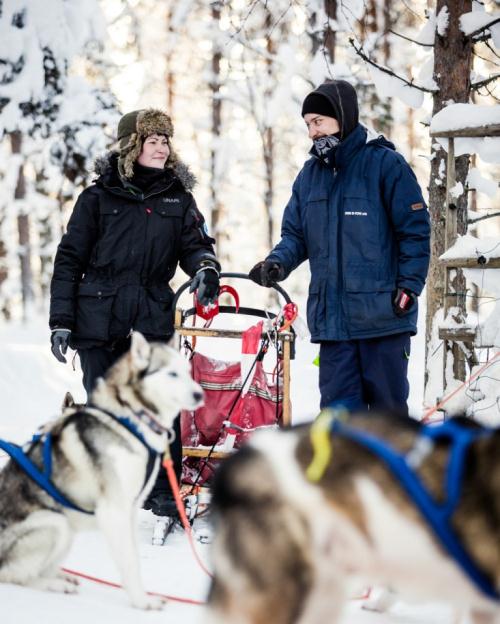 [Speaker Notes: Koulutusohjelmilla omat osaamistavoitteensa
Opiskelijat valmistuvat aina yhdestä oppilaitoksesta]
MTI:n hyödyt opiskelijoille
Tutkintorajat ylittävä, monialainen koulutus
Opiskelijat saavat enemmän
Ristiinvalittavat opintojaksot 
Yhteistoteutukset
Projektiopinnot, joissa kunkin tutkinnon vahvuudet korostuvat
Yksilöidyt opintopolut
Yhteydet työelämään
Tuore tieto
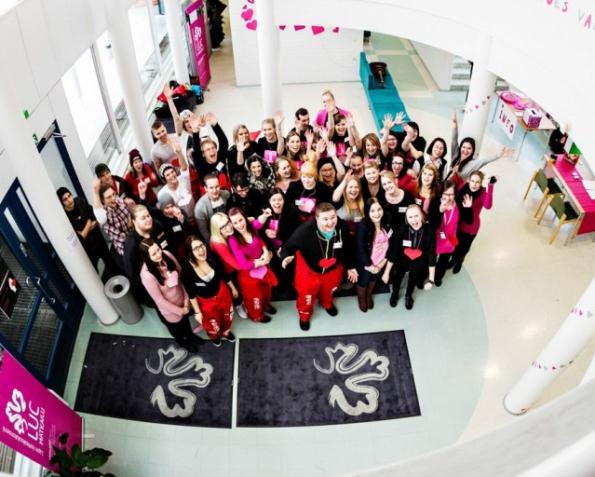 Ammatillinen koulutus/Lapin matkailuopisto
Perustutkinnot aikuisille
Matkailualan pt
Hotelli-, ravintola- ja catering-alan pt
Kotityö- ja puhdistuspalvelujen pt
Tekstiili- ja vaatetusalan pt

Erikoisammattitutkinnot
Baarimestari
Dieettikokki
Hotelli-, ravintola- ja suurtalousesimies
Siivoustyönohjaaja
Perustutkinnot nuorille
Matkailualan pt, 120 ov 
Hotelli-, ravintola- ja catering-alan pt,120 ov 
Nuoriso- ja vapaa-ajan ohjauksen pt, 120 ov


Ammattitutkinnot
Tarjoilija 
Ravintolakokki
Hotellivirkailija
Suurtalouskokki 
Kotityöpalvelut 
Tekstiilihuolto 
Laitoshuoltaja 
Matkailun ohjelmapalvelut
Matkaopas
Ammattinimikkeitä
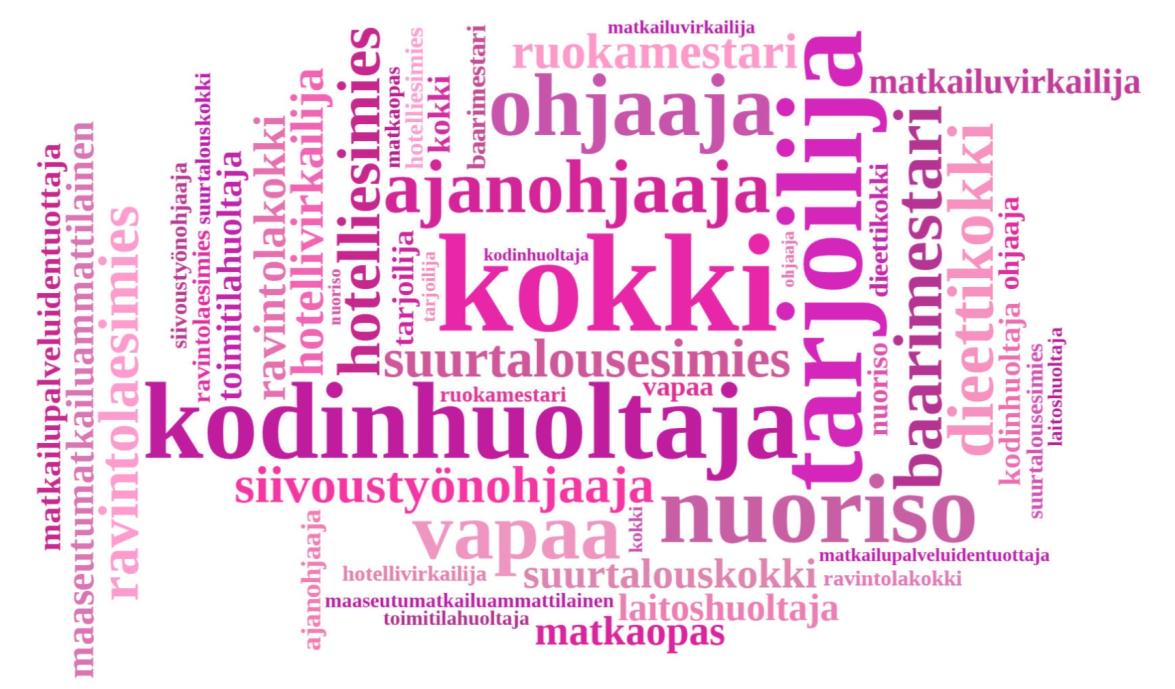 Korkeakoulututkinnot/Lapin AMK
Alemmat korkeakoulututkinnot, restonomi (AMK)
Hotelli- ja ravintola-alan koulutus 210 op
Matkailun koulutus, 210 op
Degree Programme in Tourism, 210 op

Ylemmät korkeakoulututkinnot, restonomi (ylempi AMK)
Matkailualan koulutus, 90 op
Ammattinimikkeitä
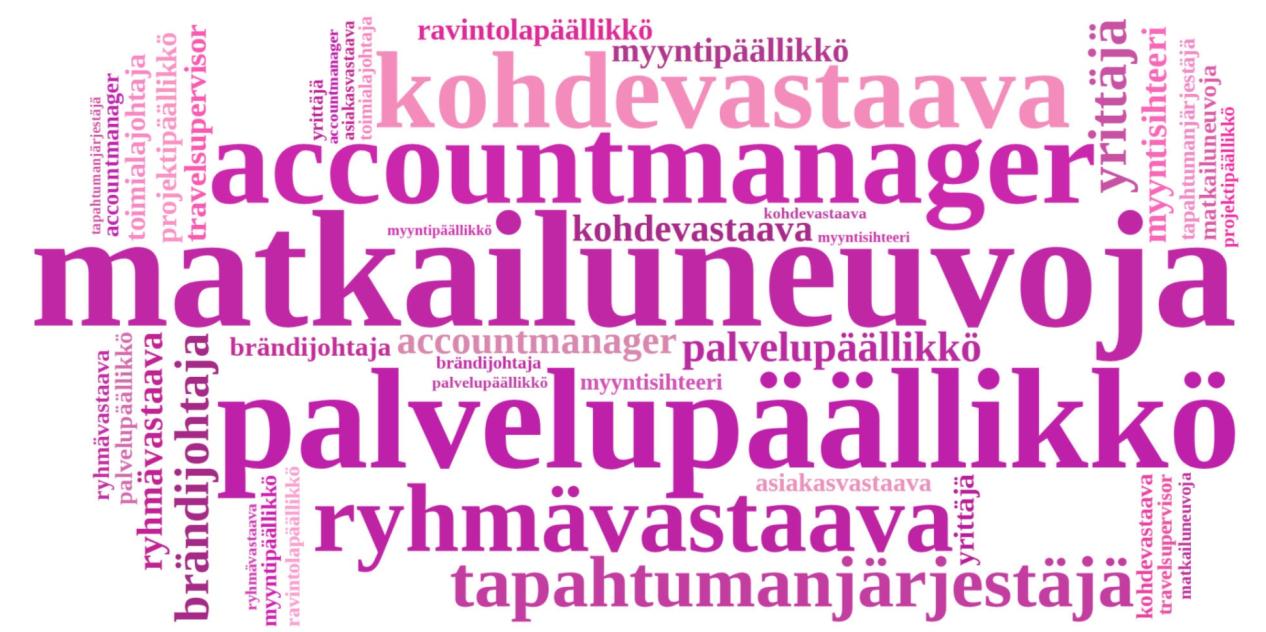 Korkeakoulututkinnot/LaY
Alemmat korkeakoulututkinnot
Yhteiskuntatieteiden kandidaatti, 180 op 

Ylemmät korkeakoulututkinnot
Yhteiskuntatieteiden maisteri, 120 op 

Tieteelliset jatkotutkinnot 
Yhteiskuntatieteiden lisensiaatti, 150 op 
Yhteiskuntatieteiden tohtori, 240 op
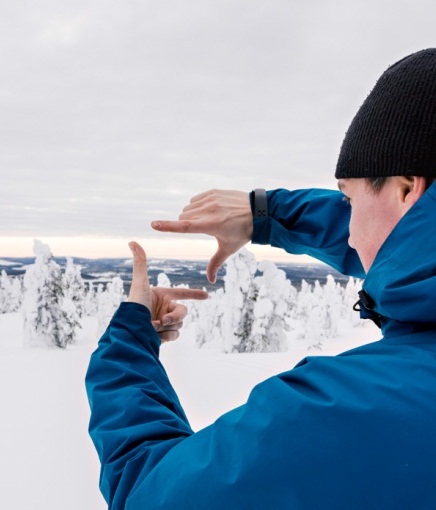 Ammattinimikkeitä
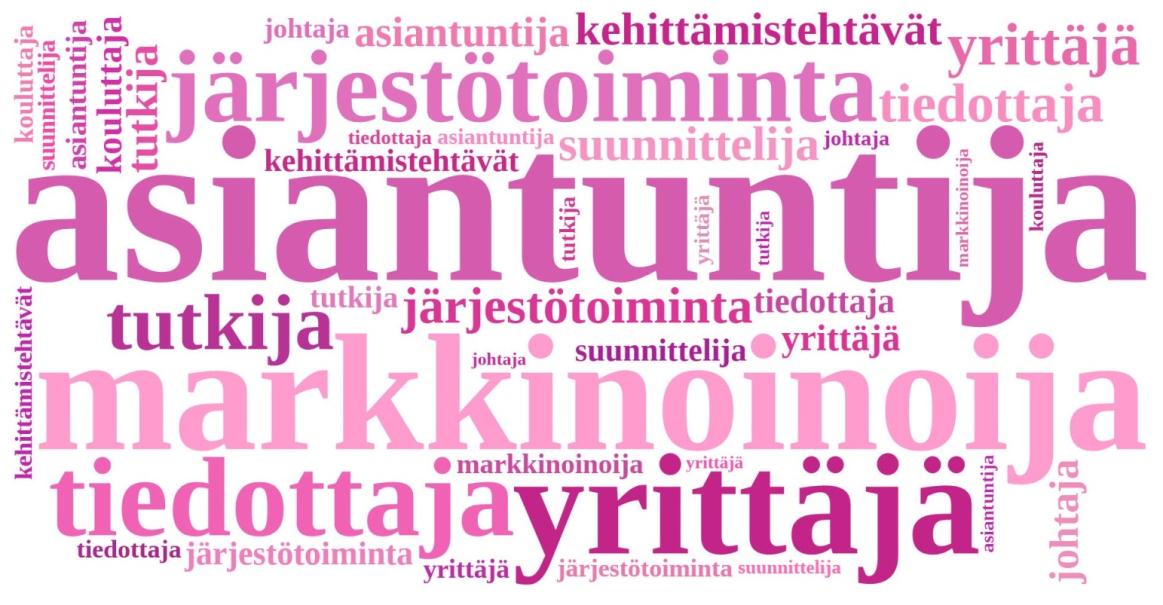 Muu koulutustarjonta
Avoimet matkailuopinnot
Avoin ammattikorkeakouluopetus 
Avoin yliopisto-opetus 

Täydennyskoulutukset 
Lyhytkoulutukset 
Korkea-asteen oppisopimustyyppinen täydennyskoulutus, 30 op 
Matkailu- ja elämyspalvelujen johtamisen eMBA, 90 op
Matkailututkimus
Kriittistä, akateemista matkailun perustutkimusta
Alueellisesti vaikuttavaa soveltavaa tutkimusta

Tietoa ja osaamista matkailun tueksi 
Vahvistaa matkailun monitieteistä osaamista
Ainutlaatuisen tutkimusympäristö: yhteistyö tutkijoiden, kouluttajien, kehittäjien ja käytännön toteuttajien välillä 
Palvelu- ja tilaustutkimusta elinkeinoelämän tarpeisiin
[Speaker Notes: Kriittistä, akateemista matkailun perustutkimusta, mm.
matkailun liiketoimintaosaaminen
matkailun kulttuurintutkimus
luontomatkailu 
tapahtumajärjestäminen
Alueellisesti vaikuttavaa soveltavaa tutkimusta
Tutkimusprojektit ja kehityshankkeet yhteistyössä ulkopuolisten tahojen kanssa
mm. matkailun turvallisuus, matkailun ennakointi ja Barentsin alueen matkailu]
Kehitys- ja asiantuntijapalvelut
Laadukkaat palvelut ja tuotteet
Räätälöityjä palveluita yksityishenkilöille, yrityksille, kehittäjäorganisaatioille ja julkiselle sektorille
Kehityshankkeet
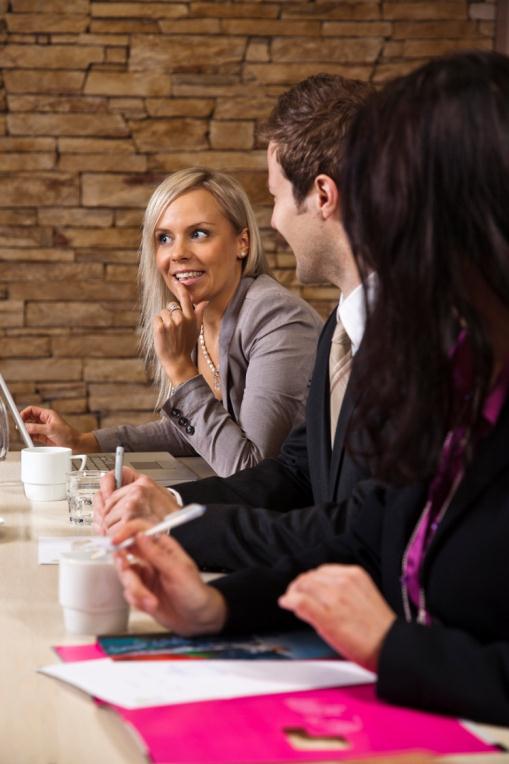 [Speaker Notes: Räätälöityjä palveluita yksityishenkilöille, yrityksille, kehittäjäorganisaatioille ja julkiselle sektorille
mm. näyttötutkintoperusteista ammatillista koulutusta, työelämän koulutus- ja kehittämispalveluita, oppisopimus- ja oppisopimustyyppistä koulutusta
puheenvuoroja ja lausuntoja, kartoituksia, selvityksiä, arviointeja, sparrausta ja valmennusta
Ravintola-, kokous- ja tilapalvelut 
Opetusravintolat Oppipoika Rovaniemellä ja Oppikuppi Kittilässä]
Kansainvälistyminen
Tavoitteena olla arktisen alueen johtava matkailu- ja vieraanvaraisuusalojen asiantuntija
Verkostojen rakentaminen ja ylläpito
Strategian painopistealueiden kehittämistä kv-verkostoissa 
MTI:n osaamisen vahvistaminen kv-toiminnalla
MTI:n kansainvälisen tunnettuuden lisääminen
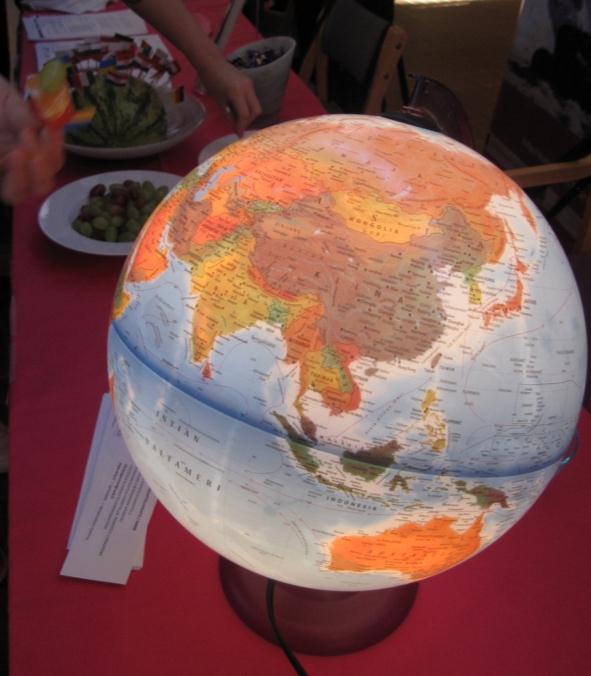 MTI lukuina
Perustettu 2009 Rovaniemellä
Neljä toimipaikkaa 
Kaksi Rovaniemellä, yksi Kittilässä ja yksi Sodankylässä  
Henkilöstöä noin 120
Lapin matkailuopistossa noin 60
Lapin AMK:ssa noin 45
Lapin yliopistossa noin 20
Opiskelijoita noin 1 200
Lapin AMK:ssa noin 480
Lapin yliopistossa noin 150
Lapin matkailuopistossa noin 600
Toimintamääräraha vuonna 2012 noin 12,5 milj. €
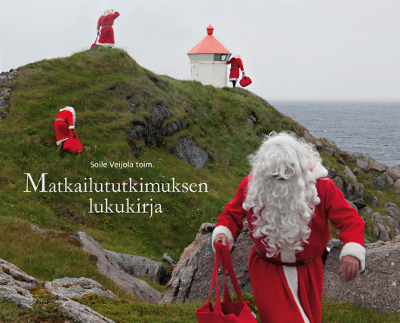 Vuoden 2013 julkaisuja
Matkailututkimuksen lukukirja
Oppiva matkailu – Puheenvuoroja matkailualan koulutuksen kehittämisestä
Matkailulla maakunta menestyy: Matkailun tulo- ja työllisyysvaikutukset 12 lappilaisessa kunnassa vuonna 2011 
Ennakoinnista kilpailukykyä Lapin matkailulle – Toimintaa ja tulevaisuuskuvia
Matkailua kaikille? Näkökulmia matkailun ennakointiin, osa 2
Turvallisuussuunnitelmat 10 Lapin matkailualueelle
Barents Tourism Action Plan
Interregional Tourism Cooperation: Experieces form the Barents
Yhteistyötä
Turvallisuusyhteistyö
Poliisiammattikorkeakoulu: matkailun turvallisuus
Sisäministeriö: sisäinen turvallisuus

Koulutusyhteistyö paikallisten matkailuyritysten kanssa
Selvityksiä
Työharjoittelua
Opintojen integrointia käytännön projekteihin
MTI:n organisoituminen
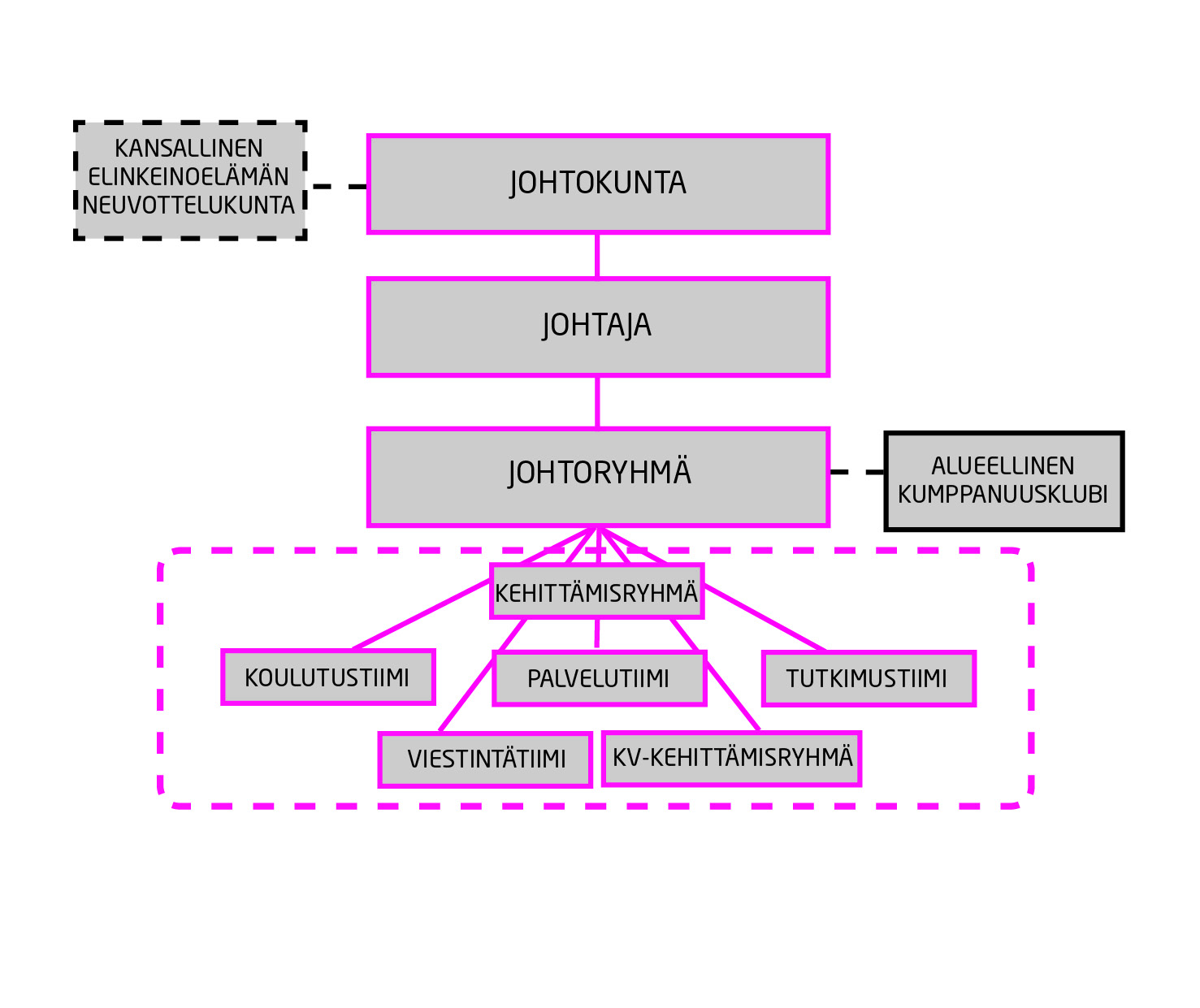 Toiminta ja yhteistyökumppanit
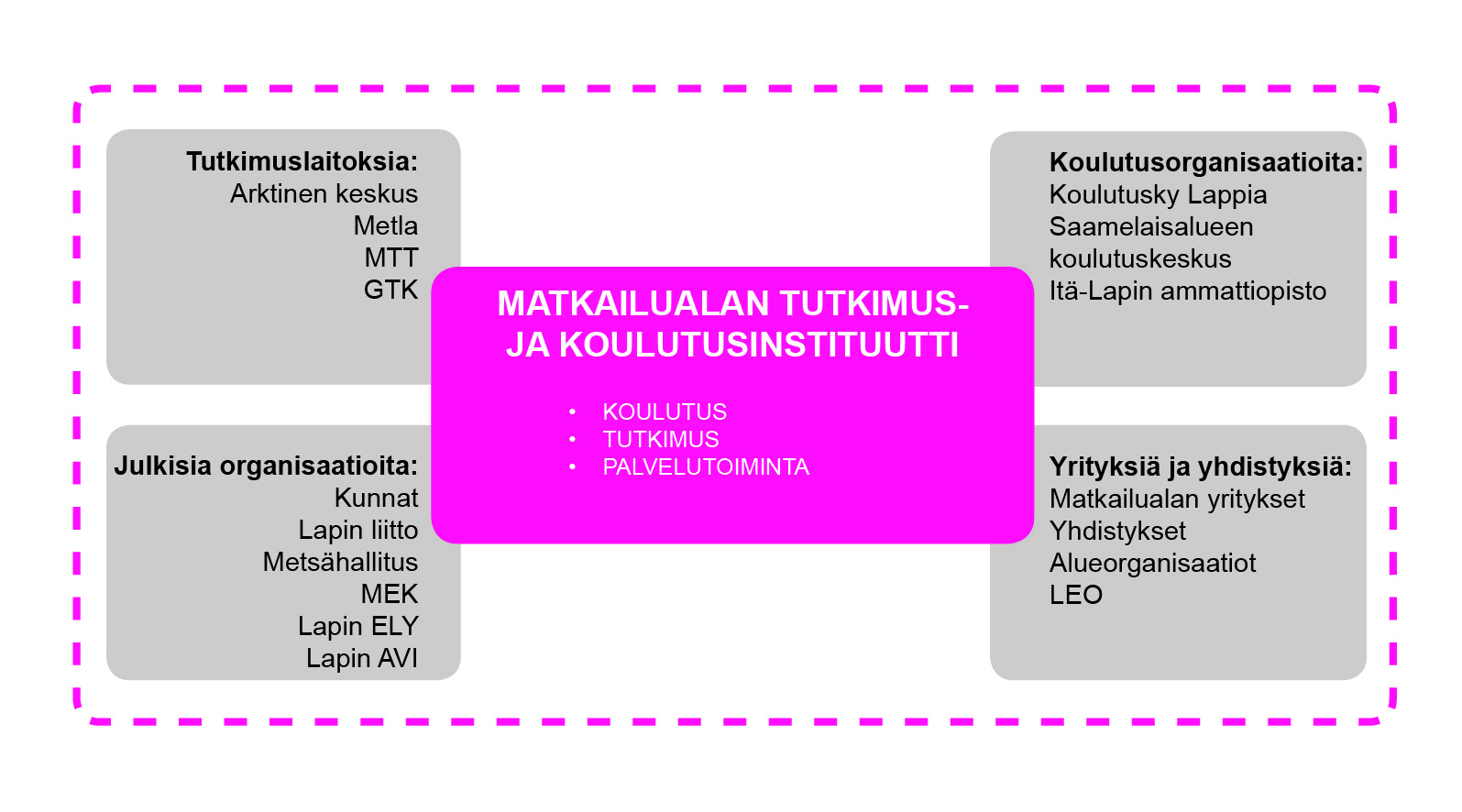 Lapin korkeakoulukonserni, LUC
Lapin yliopiston ja Lapin AMK:n muodostama strateginen yhteenliittymä
Yhteisiä yksiköitä
Yhteinen innovaatio-ohjelma 
Koulutusalavastuut
Aikuiskoulutuksen kehittäminen
Kansainvälistyminen
Yhteiset yksiköt:
Matkailualan tutkimus- ja koulutusinstituutti 
Pohjoisen kulttuuri-instituutti
Lapin korkeakoulukonsernin kirjasto
Lapin korkeakoulukonsernin tukipalvelukeskus
Kiitos!